শুভেচ্ছা
মোঃ লুৎফুল কবির ভুঁইয়া
সহকারী শিক্ষক
এ.এল.খান ঊ/বি।
চান্দগাঁও,চট্টগ্রাম।
Mobile :01819873735
   E-mail:lutful_4208@yahoo.com
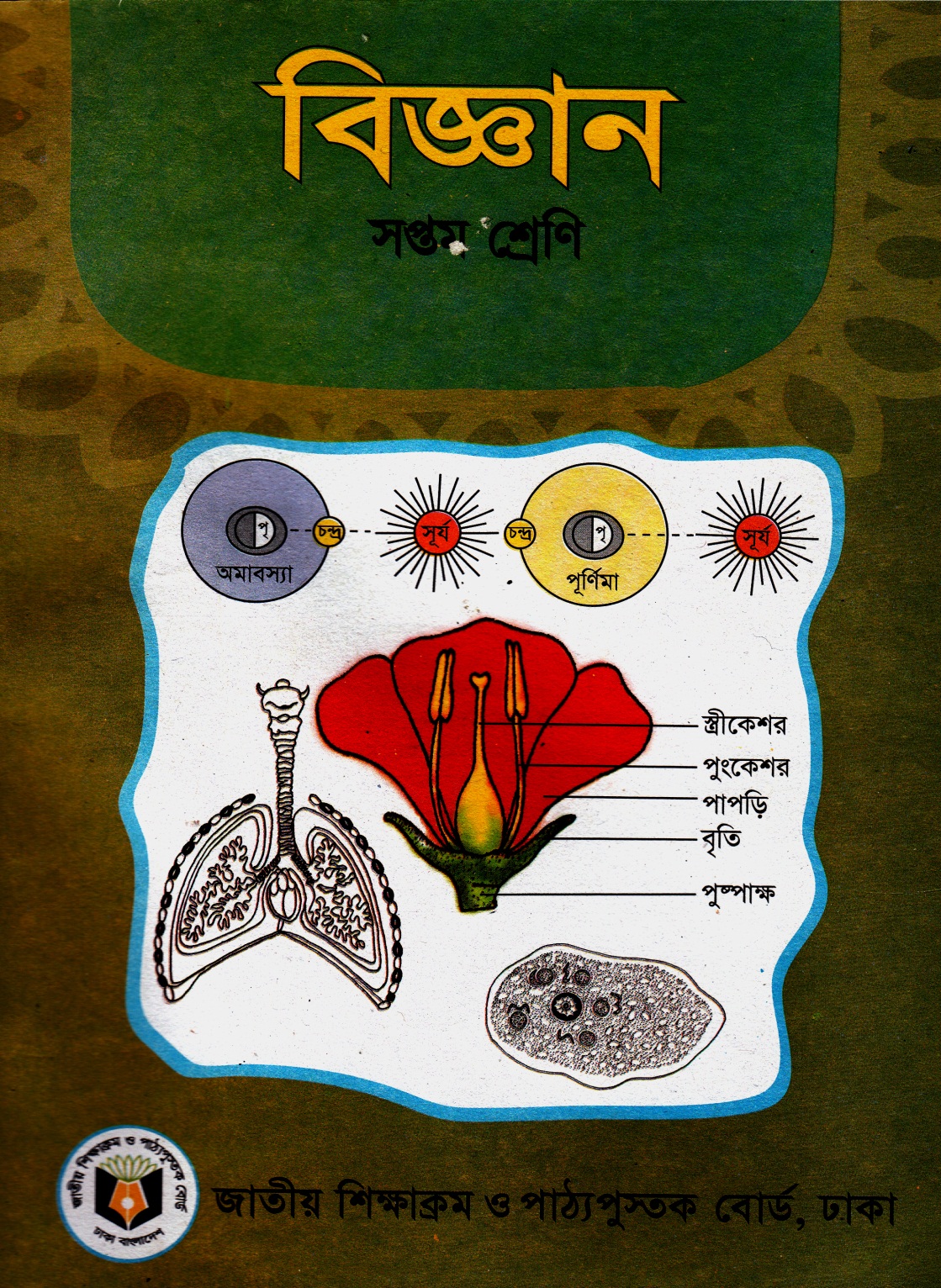 বিজ্ঞান
৭ম শ্রেণি
সময় ৫০ মিনিট
এটি কিসের  ছবি?
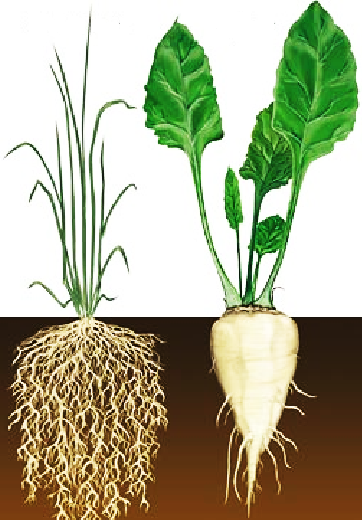 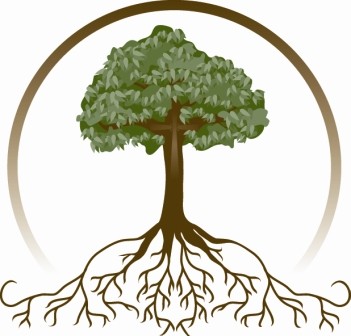 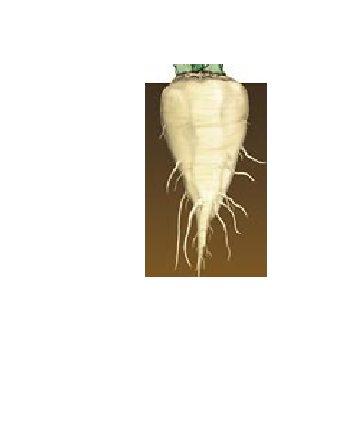 প্রধান মূল
কি ধরনের মূল?
মূলের
রূপান্তরিত মূলের
প্রধান মূলের রূপান্তর
তৃতীয় অধ্যায়
(উদ্ভিদের বাহ্যিক বৈশিষ্ট্য)
পৃষ্ঠা নং ২৪-২৫
শিখনফল
এ পাঠ শেষে শিক্ষার্থীরা:-
রূপান্তরিত মূলের সঙ্গা  দিতে পারবে।
রূপান্তরিত মূলের গঠন ব্যাখ্যা করতে পারবে।
খাদ্য সঞ্চয়ের জন্য রূপান্তরিত মূলের ভূমিকা বিশ্লেষণ করতে পারবে ।
ক.মূলাকৃতি মূল
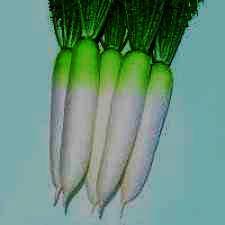 কাজ:    খাদ্য সঞ্চয়
আকৃতি:মধ্য ভাগ মোটা
       কিন্তু দুই প্রান্ত সরু।
মূলা
খ.গাজরাকৃতি মূল
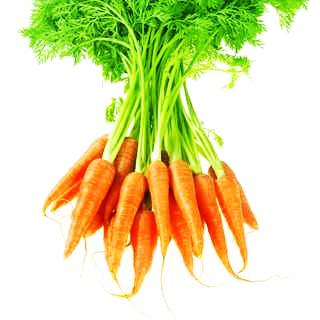 কাজ: খাদ্য সঞ্চয়,রসাল।
আকৃতি:মূলের উপরের দিকে মোটা ;
           নিচের দিকে সরু।
গাজর
গ-শালগমাকৃতি
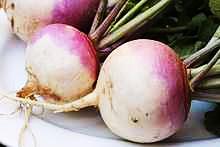 কাজ:খাদ্য সঞ্চয় 
আকৃতি:গোলাকার হঠাৎ 
করে সরু।
শালগম
ঘ.কন্দাকৃতি
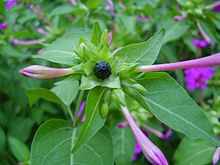 কাজ:    খাদ্য সঞ্চয় 
আকৃতি:নির্দিষ্ট আকার 
           আকৃতি নেই।
সন্ধ্যামালতি
মূলাকৃতি মূল
গাজরাকৃতি মূল
প্রধান 
মূলের
রুপান্তর
শালগমাকৃতি
কন্দাকৃতি
খাদ্য সঞ্চয়
অস্থানিক মূল তিন ধরনের কাজের জন্য রুপান্তরিত
যান্ত্রিক ভারসাম্য রক্ষা
শারীরতত্বীয় কার্য
খাদ্য সঞ্চয়ের জন্য রূপান্তর:
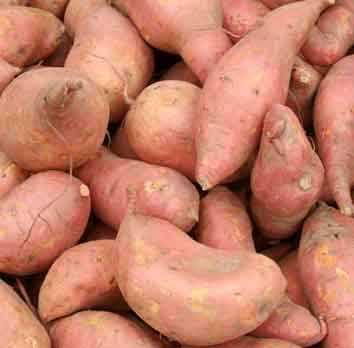 স্ফীত হয়।
কন্দাল মূল:
মিষ্টি আলু
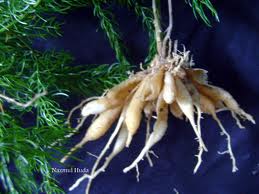 একটি গুচ্ছে অবস্থান করে
গুচ্ছিত মূল:
শতমূলী
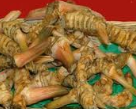 মূলের অগ্র ভাগে 
    খাদ্য সঞ্চয় করে।
নডুলুজ মূল:
আমআদা
মালা আকৃতির মূল:
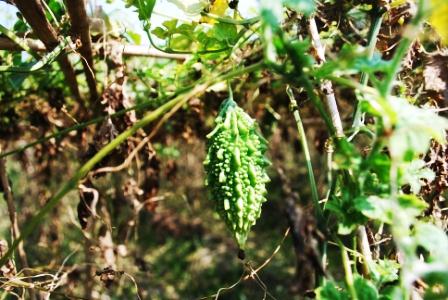 করলার মূল
স্ফীত ও সংকুচিত হয়।
যান্ন্ত্রিক ভারসাম্য রক্ষার্থে রূপান্তর:
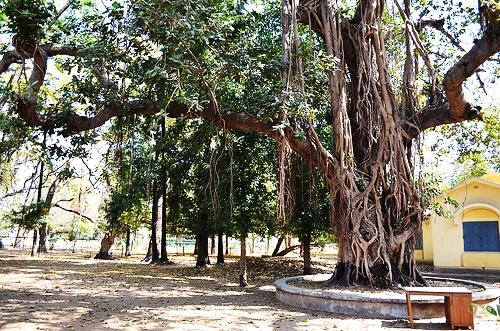 গাছকে দৃঢ়তা,অতিরিক্ত
    ভার বহন করে।
স্তম্ভ মূল:
বটের
ঠেস মূল:
কেয়া
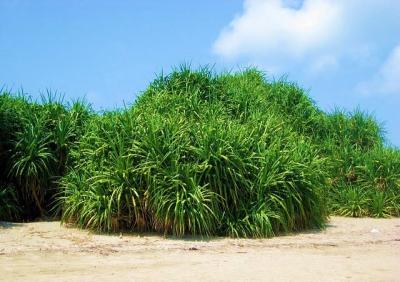 দুর্বল কান্ডকে দাঁড়াতে সাহায্য করে।
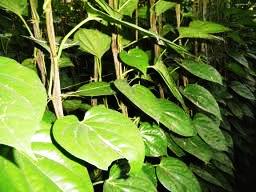 আকড়ে ধরে উপরে
      উঠতে সাহায্য করে
আরোহি মূল:
পান
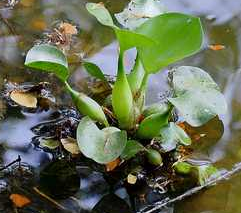 খাদ্য সংগ্রহ ও
ভারসাম্যতে সাহায্য কর।
ভাসমান মূল:
কচুরিপানা
দলীয় কাজ
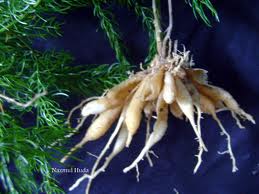 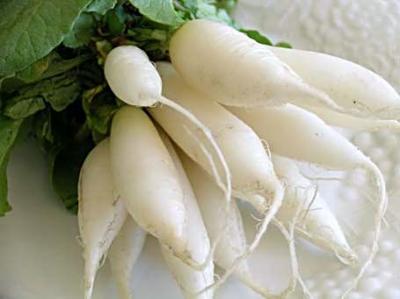 ক-দল
চিত্র কিসের?
২ টি বৈশিষ্ট্য লিখ?
খ-দল
চিত্র কিসের?
২ টি বৈশিষ্ট্য লিখ?
উত্তর বলি
রূপান্তরিত মূল কি?
প্রধান মূল কত প্রকার ও কি কি?
ঠেস মূলের একটি উদাহরণ দাও?
অস্থানিক মূল কি জন্য খাদ্য সঞ্চয় করে?
বাড়ির কাজ
যান্ত্রিক ভারসাম্য রক্ষায় মূলের রূপান্তরের 
ভূমিকা চিন্হিত চিত্র সহ বিশ্লেষণ কর।
ধন্যবাদ